Peran Air Bersih dan Air Minum Ketika Terjadi Bencana
By
Ahmad Irfandi, SKM., MKM
Universitas Esa Unggul
Pendahuluan
Ketika terjadi bencana dan keadaan darurat, sekelompok masyarakat akan mencari tempat aman agar terhindar dari bencana yg baru dialami
Penting sekali ditempat baru ada infrastruktur penunjang kehidupan
Penunjang dasar kehidupan yg menjadi prioritas: air, makanan, jamban saniter, dan tempat tinggal sementara.
Masalah Penyediaan Air
Air merupakan salah satu komponen utama pembentuk jasmani manusia
Tubuh laki-laki dewasa mengandung air sebanyak 60% BB dan perempuan 50% BB
Air menjadi faktor penentu kesehatan masyarakat
Air ketika Keadaan Darurat Bencana
Minum air tercemar
Kolera 
Disentri
Kebersihan perorangan menurun karena kekurangan air bersih
Dermatitis
Skabies 
Adanya badan air alami menjadi tempat hospes perantara:
Schistosomiasis
Peran badan air untuk siklus perkembangan vektor penyakit:
Malaria
Demam Dengue
Manajemen Penyediaan Air
Penyediaan ditujukan untuk kebutuhan jangka pendek
Prioritas 1: menyediakan air yang cukup untuk kebutuhan sehari-hari  air kurang baik kualitasnya sangat berarti, sudah menolong
Keamanan bagi kesehatan dan perlindungan sumber air terhadap pencemaran juga harus diutamakan
Standar Minimum Kebutuhan Air Bersih Saat Bencana
Hari I pengungsian: 5 liter/org/hari
	Memenuhi: makan, masak dan minum
Hari berikutnya: 15-20 liter/org/hari
	Memenuhi: minum, masak, mandi & mencuci
Bagi fasilitas pelayanan kesehatan (Puskesmas atau Rumah Sakit): 50 liter/org/hari.
Sistem Penyediaan Air
Sumber Air
Penyimpanan Air
Distribusi Air
Konsumsi Air dan Pemanfaatan Lain
Pembuangan Air
Barier awal untuk melindungi keseluruhan sistem penyediaan air
Berpotensi Tercamar Mikroba/Kuman Patogen dan Kimia
Sumber Air ....
Air Hujan
Air Permukaan (danau, sungai, rawa)
Air Tanah (sumur gali, mata air, sumur artesis)
Sumber Air Bersih & Perlakuannya
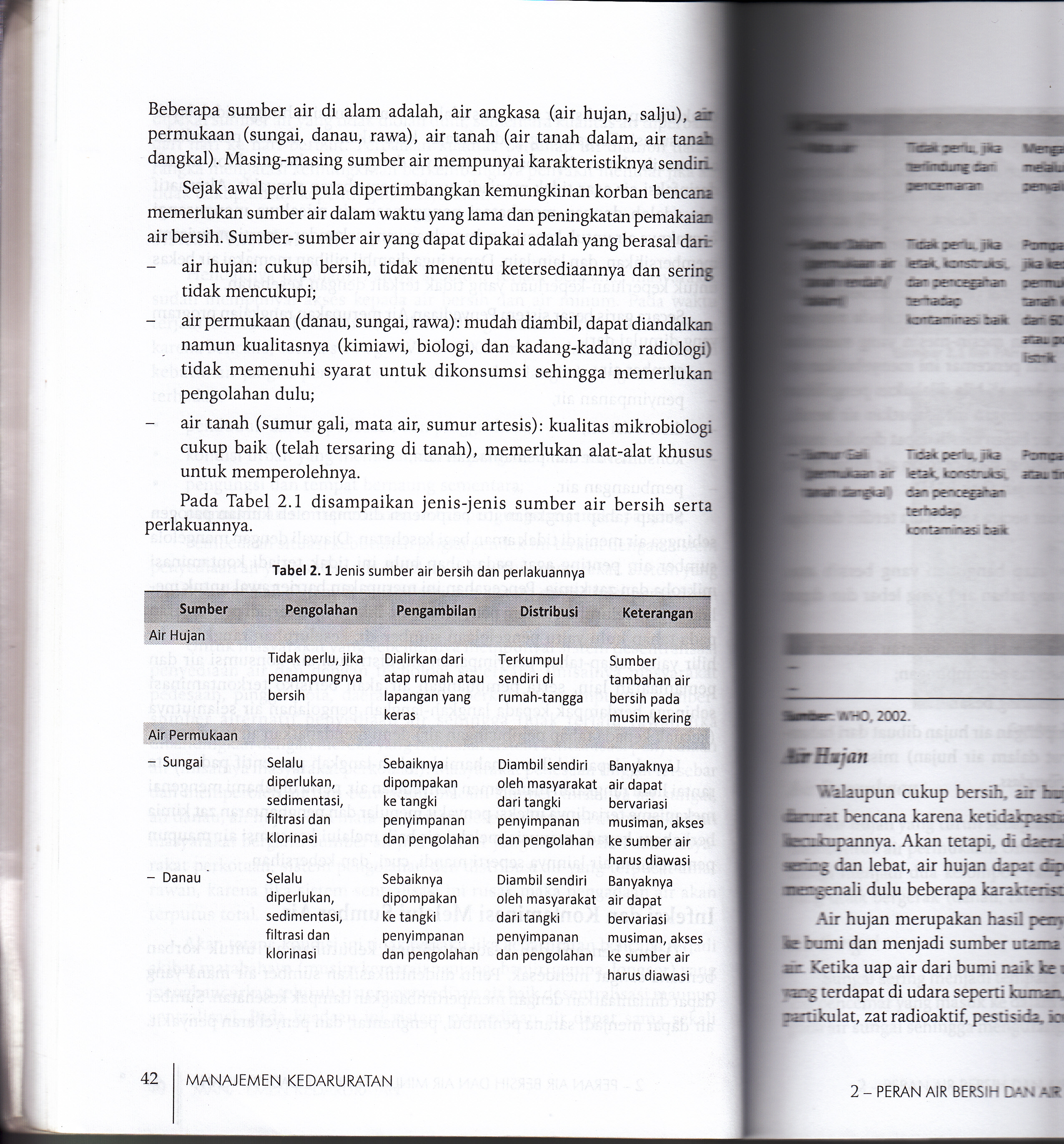 Sumber Air Bersih & Perlakuannya
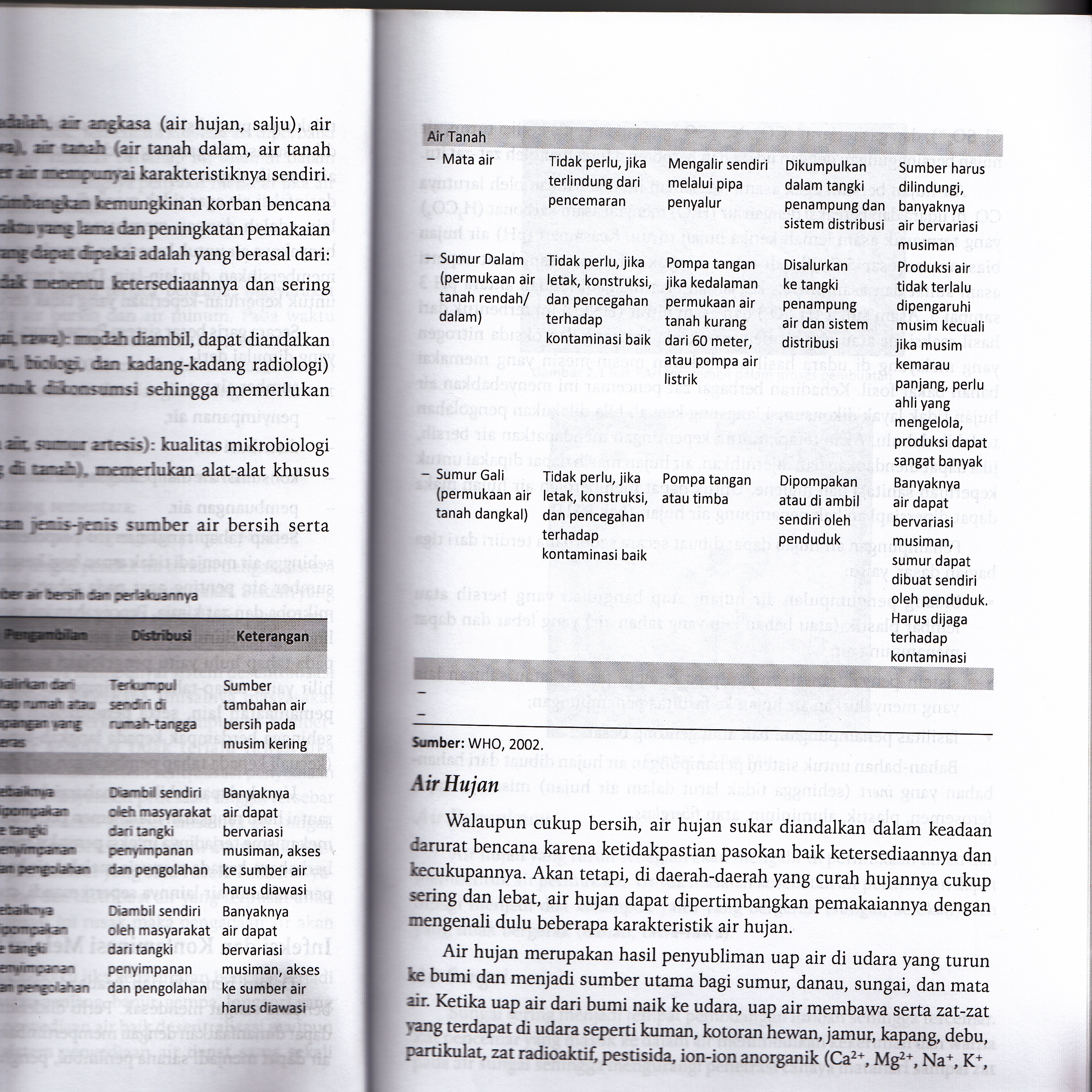 Perlindungan Sumber Air
Jangan membuang, menimbun, mengelola sampah berdekatan dengan sumber air.
Jangan defakasi dan buang air kecil ke dalam atau di tempat yang erdekatan dengan sumber air (sungai, danau)
Jangan mandi dan cuci (pakaian, alat dapur dan makan) pada sumber air
Lindungi sumber air dari jangkauan binatang (termasuk hewan peliharaan dan binatang liar)
Pertimbangan Memilih Sumber Air
Tata laksana, keadaan budaya, sosio politik setempat, kepemilikan sumber air, siapa-siapa yang bisa memakai sumber air
Dampak pemanfaatan sumber air
Kemungkinan sumber air tidak mencukupi dan adanya sumber air lain
Sumber air tidak terkontaminasi atau berpotensi terkontaminasi
Pertimbangan Memilih Sumber Air
Kemungkinan air perlu pengolahan serta jenis proses pengolahan yang diperlukan
Kemampuan dan kemudahan teknis, operasional, serta pemeliharaan
Sumber daya dan logistik
Air tersedia sesuai dengan kebutuhan di tempat pengungsian
Jalur Tranmisi Infeksi yang Terkait dengan Air
Water borne (Bawaan Air)
Water washed (Bilasan Air)
Water based (Berbasis Air)
Water related insect vector (Vektor Insekta terkait Air)
Klasifikasi Infeksi Terkait Air
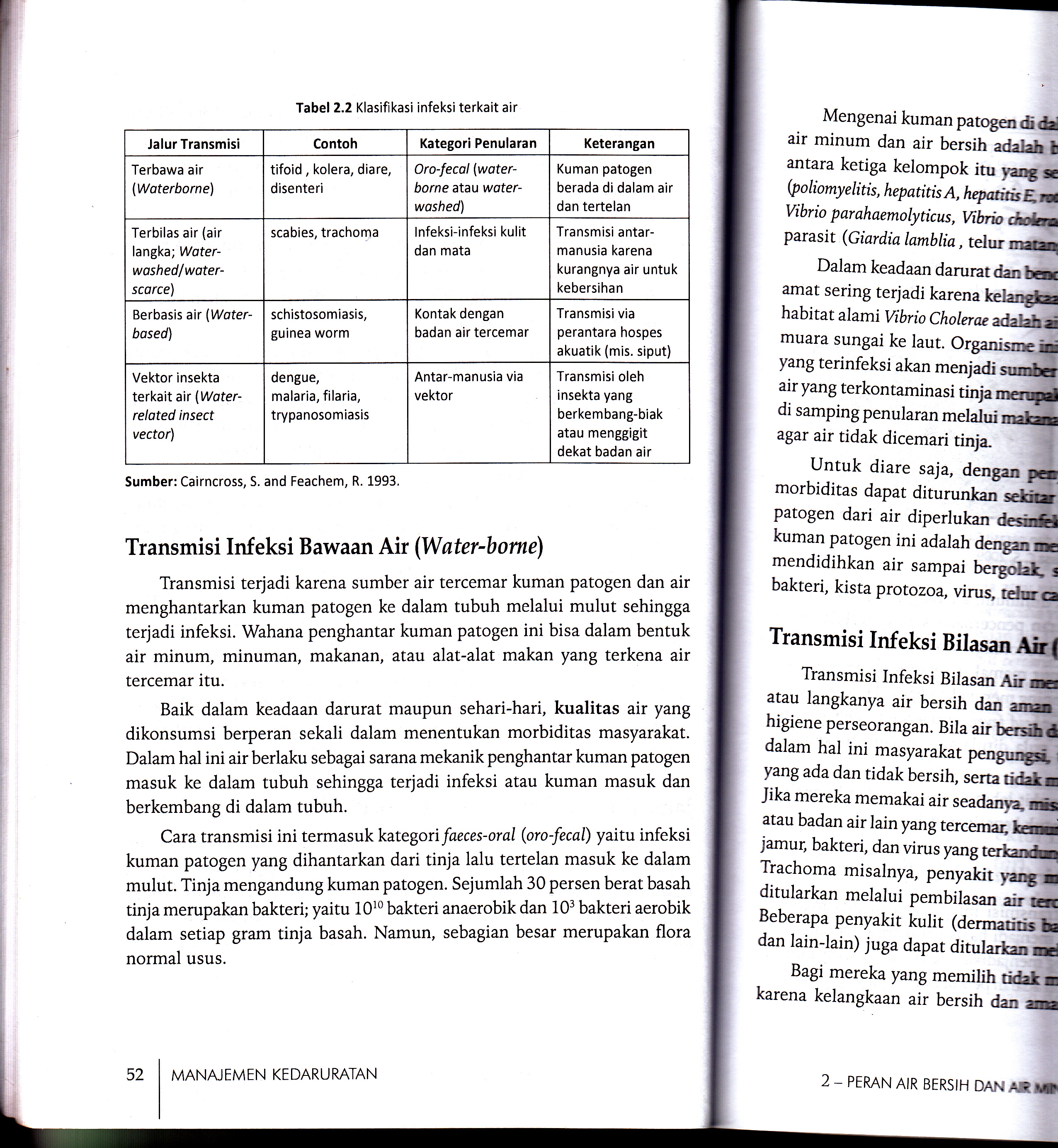 Tujuan Survei Sumber Air
Mengidentifikasi pencemaran potensial sumber air yang akan dipakai
Mencari asal pencemaran jika uji bakteriologi menunjukkan terjadi pencemaran
Mendukung kebenaran hasil uji bakteriologi air
Indikator Keamanan Air  Terhadap Infeksi
Air terkontaminasi oleh kotoran manusia atau hewan
Escheria coli (E. coli) : indikator pencemaran tinja di air  air belum lama tercemar oleh tinja
1 gram tinja segar : 5 juta – 500 juta E. Coli
E coli di air  air baru saja kontak dengan tanah atau tanaman.
Jika tidak tercemar E coli  air memang tidak tercemar tinja atau pencemaran sudah lama terjadi sehingga E coli sudah mati secara alami.
Menilai Kualitas Air Sumber
Inspeksi sanitasi terhadap sistem penyediaan air bersih dan air minum perlu dilakukan secara reguler
Kegiatan utama: uji laboratorium kualitas air bersih dan air minum
Hasilnya digunakan untuk menentukan kontaminasi yang potensial atau sudah terjadi.
Hasil inspeksi  dijadikan pedoman perbaikan sarana sumber air
Pedoman Penentuan Kualitas Air
Analisis Situasi ....
Jika pemeriksaan dilakukan 1 kali  ditemukan bakteri coliform berisiko menularkan infeksi yang berasal dari tinja  pemeriksaan diperluas dengan survei sanitasi mencari sumber pencemaran pada badan air.
Jika asal kontaminasi adalah non-fecal  tidak perlu dilakukan tindakan drastis dengan menghentikan pemakaian sumber air
Menjaga Keamanan Kualitas Air
Pengawasan sanitasi lingkungan untuk mencari potensi dan sumber kontaminan air.
Uji laboratorium kualitas air dengan bakteri-bakteri indikator ( total coliforms, feacal coliforms, E-coli, feacal streptococci)  mendeteksi air tercemar tinja
Mencegah Penyakit dengan Penyediaan Air Bersih
Penyediaan air bersih dan air minum dalam kondisi darurat bencana  mempunyai peran yang besar dalam mencegah penyakit.
Dalam upaya penyediaan air bersih perlu berkoordinasi dengan sektor sanitasi lain, yaitu penyedia sarana pembuangan tinja yang saniter, surveilens penyakit menular, dll.
Mencegah Penyakit dengan Penyediaan Air Bersih
Hasil surveilens  menentukan arah intervensi penyediaan sarana air bersih dan sanitasi.
Surveilens penyakit  memberikan data perkiraan tempat-tempat mana yang akan “ditimpa oleh letupan penyakit”   diprioritaskan untuk penyediaan air bersih dan pencegahan penyakit.
Survei di tingkat rumah tangga untuk merencakan penyediaan air bersih yang efektif dan efisien dalam memenuhi kebutuhan konsumsi korban bencana
Kecukupan Pengadaan Air Bersih
Sumber: Johns Hopkins, 2008
Banyaknya air yg diperlukan pada tingkat rumah tangga hendaknya sisesuaikan dgn kebutuhan perseorangan utk memenuhi kegiatan sehari-hari dan menjaga kesehatan
Banyaknya air yg diperoleh juga ditentukan oleh kemudahan jangkauan (akses) air
Terimakasih